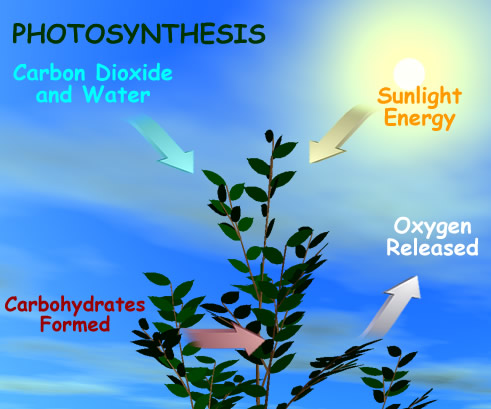 What is visible light?

Electromagnetic radiation of a wavelength that irritates the nervous receptors in the eyes.
ROY G BIV
Primary colors of visible light

Composed of particles of energy called: Photons or Quanta
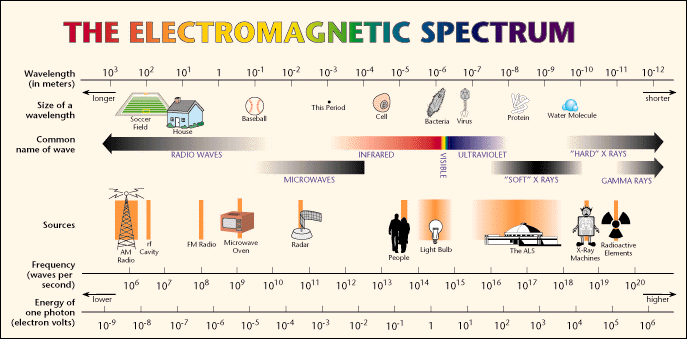 Once a photon of light strikes an object two things happen:

Some of the energy is absorbed.
Some of the energy is reflected.

The absorbed energy is converted to heat or another type of energy
The reflected energy is the color that we see when looking at the object.
Energy Reflected
PHOTON
Energy Absorbed
Plant Cells
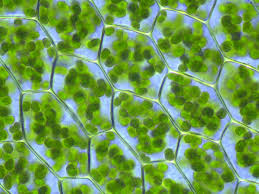 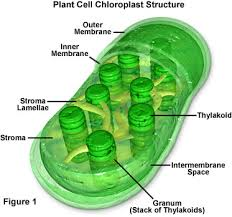 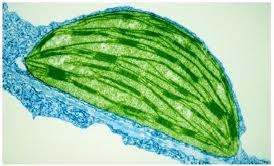 Micrograph of Chloroplast
Carotene and Xanthophyll are protective pigments absorbing high energy Blue Light to protect the plant.
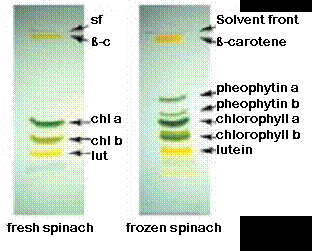 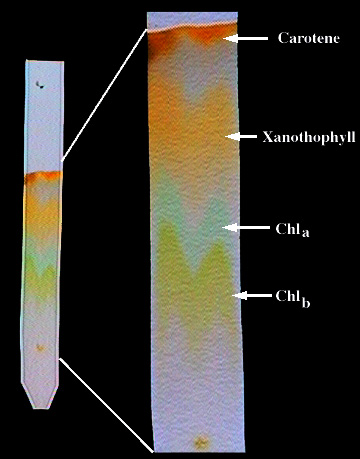 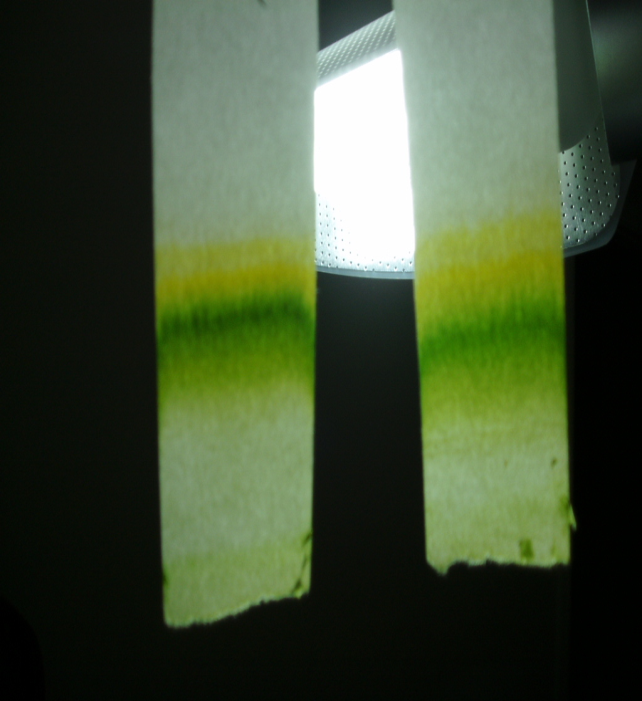 Chlorophyll A & B are the photosynthetic pigments absorbing Red Light
Absorption Spectrum for Pigments
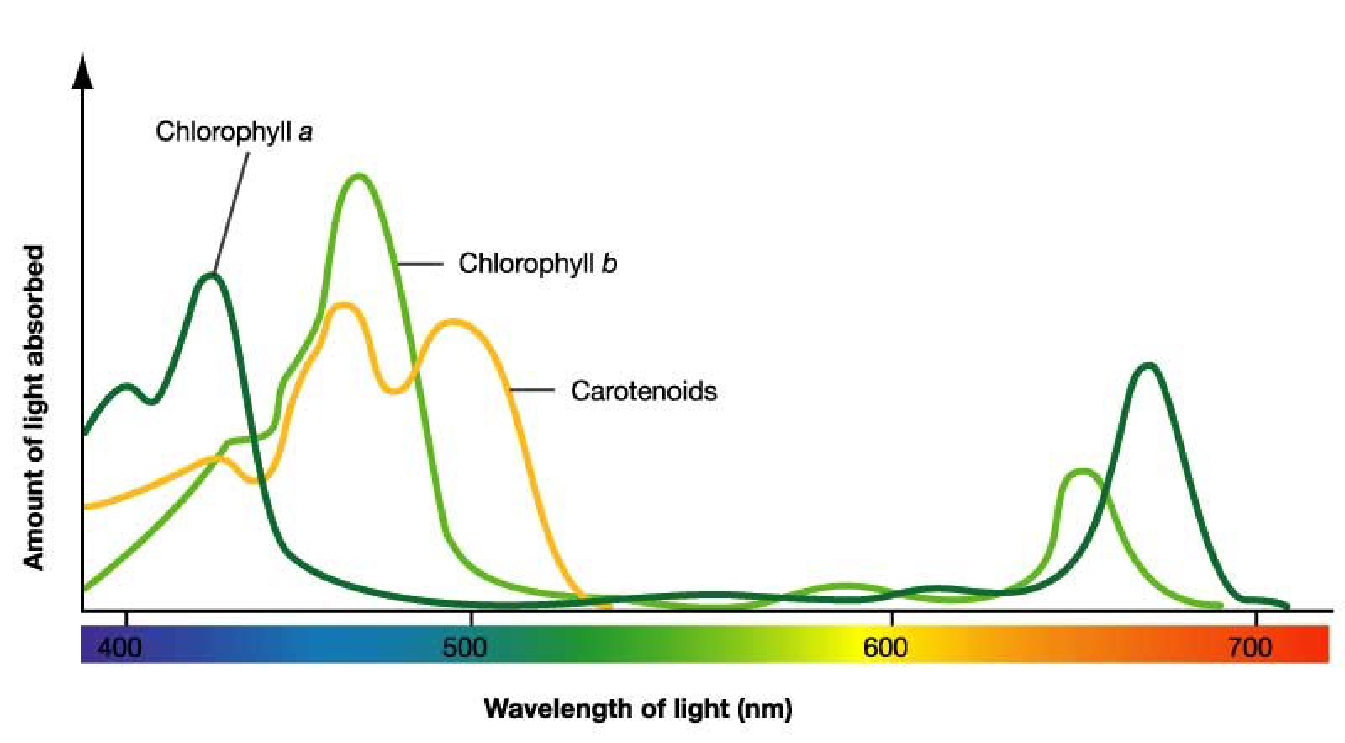 Action Spectrum
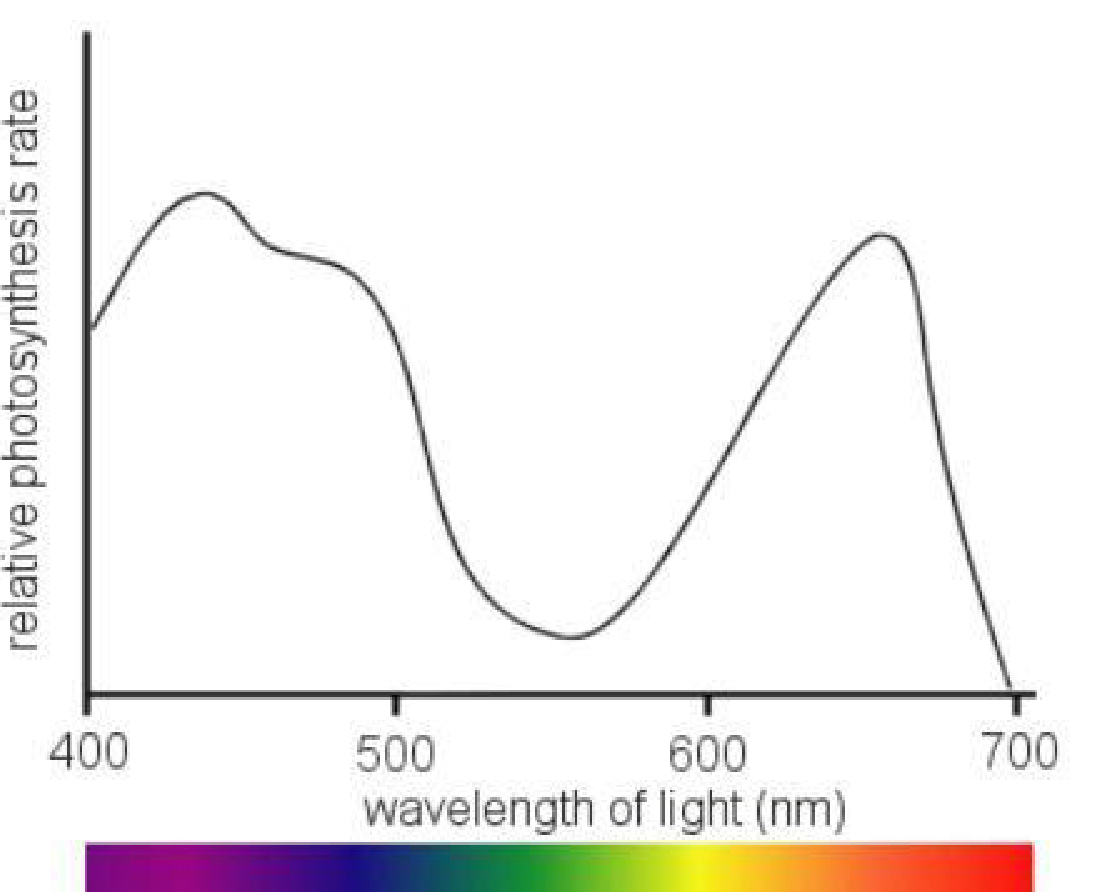 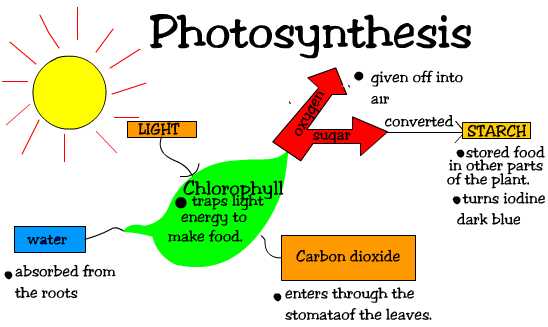 Photosynthesis Video
http://youtu.be/mYbMPwmwx88
Reactions of Photosynthesis
Light Reactions  
Photolysis  - Non-cyclic Pathway  [  H+, e-, O2 ]
Photophosphorylation  Non-cyclic and 		Cyclic Pathways     [ ADP + P -> ATP ]
Dark Reactions
Calvin – Benson Cycle  
Carbon Fixation   -  Reduction of CO2 to C6 H12 O6
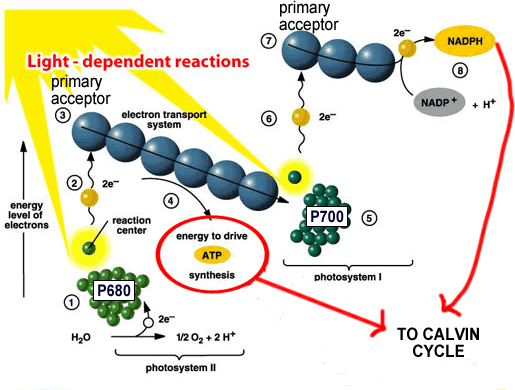 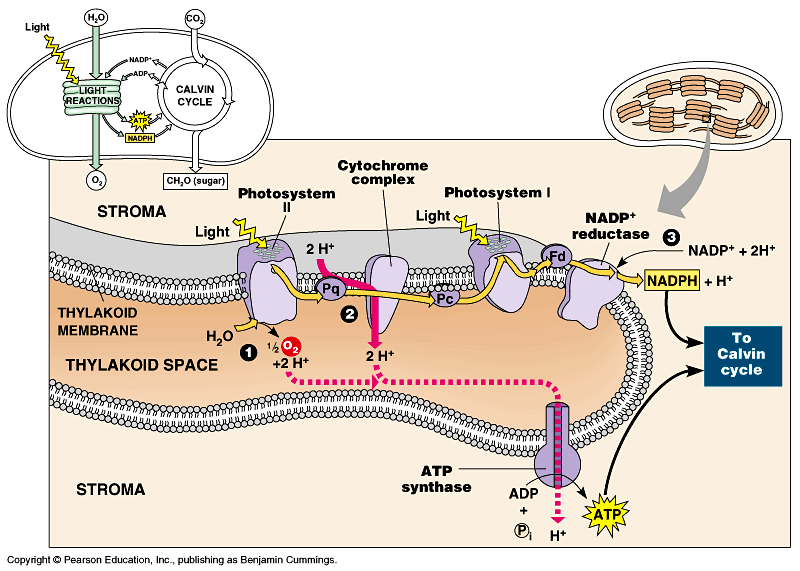 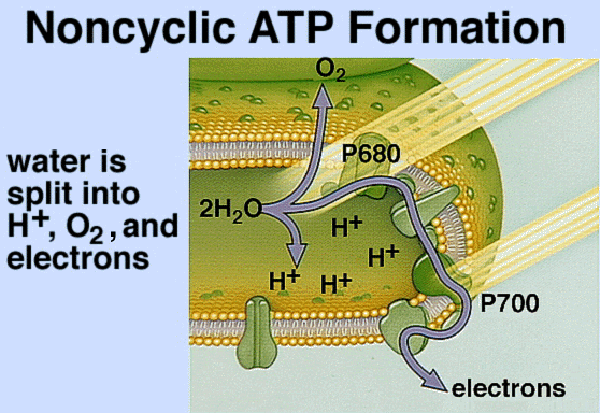 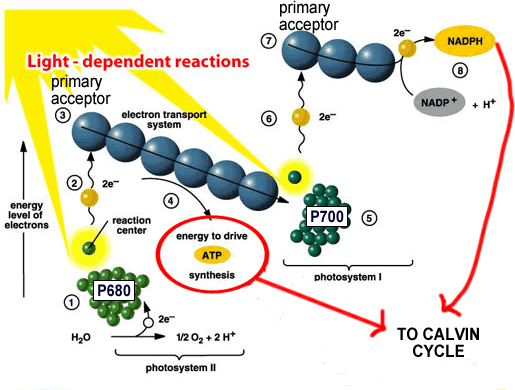 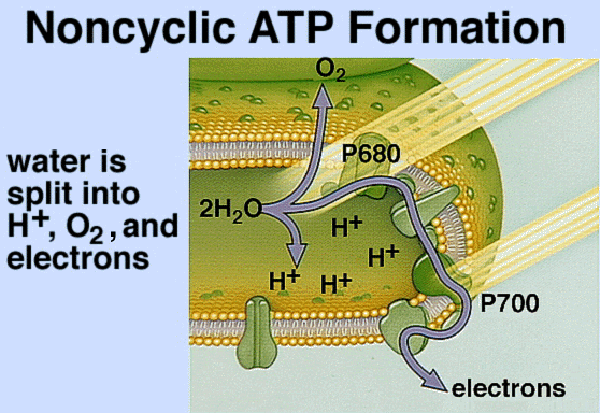 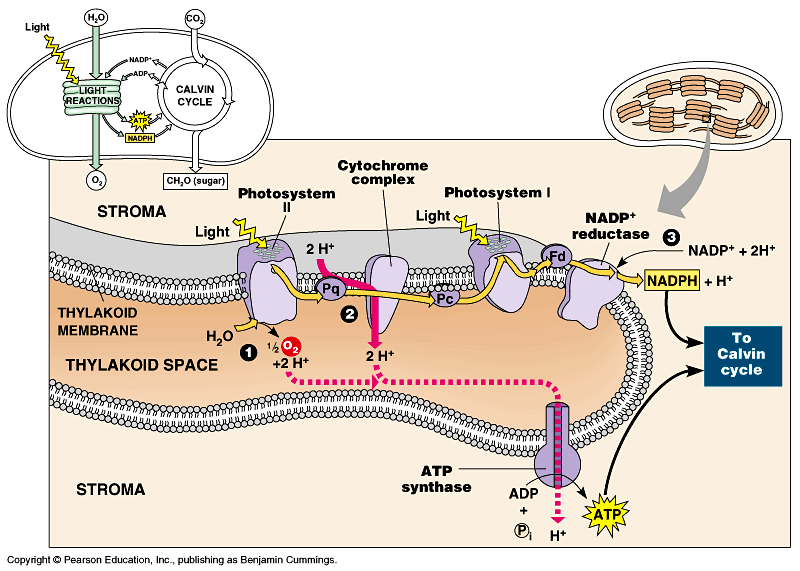 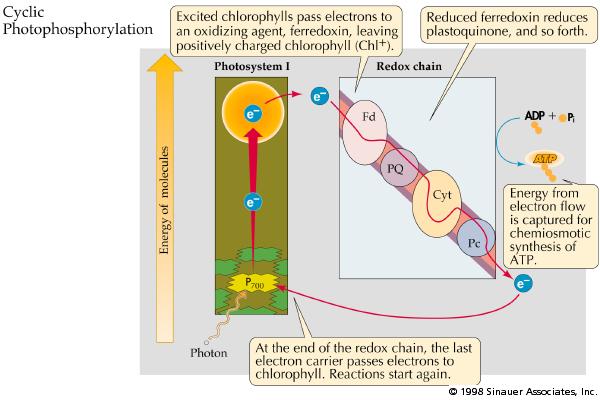 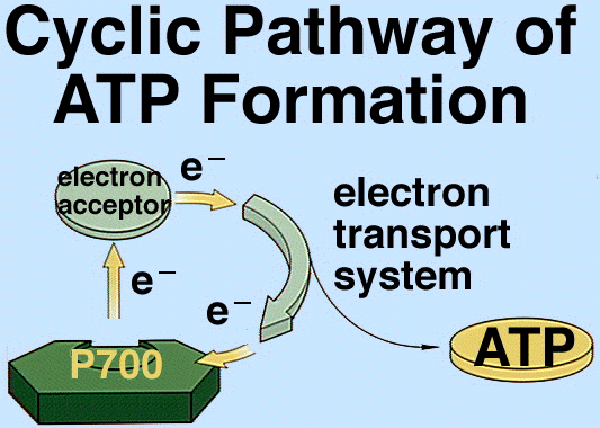 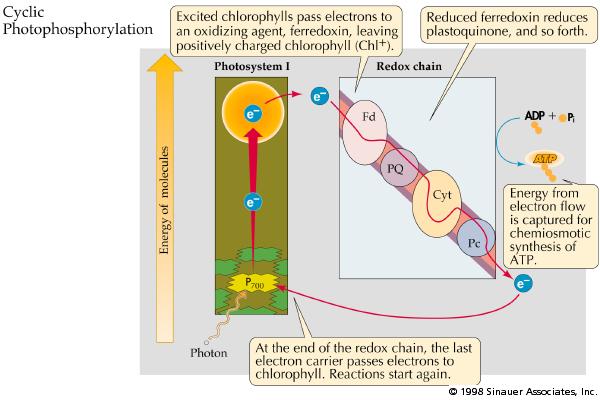 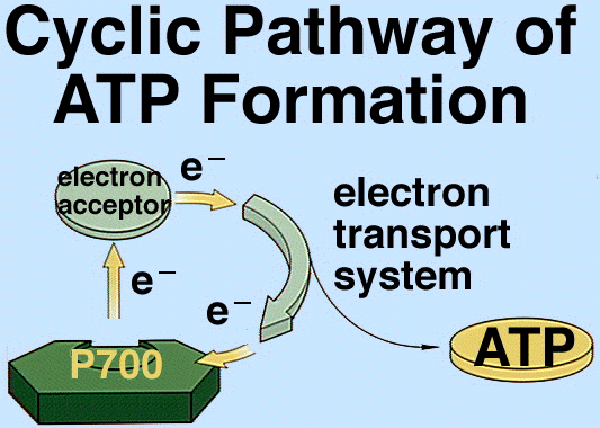 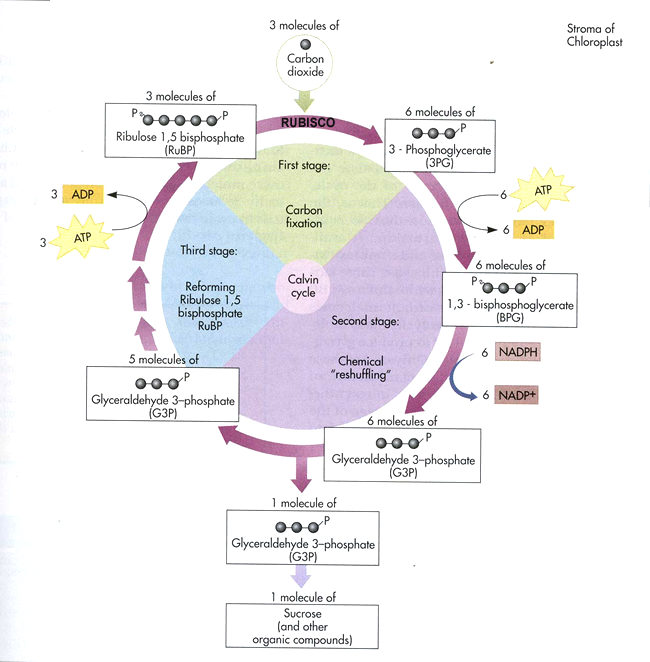 C4 Plants :
sugar cane and corn 
crabgrass
Crassulacean Acid Metabolism (CAM)
succulent plants,  Cacti, Pineapple
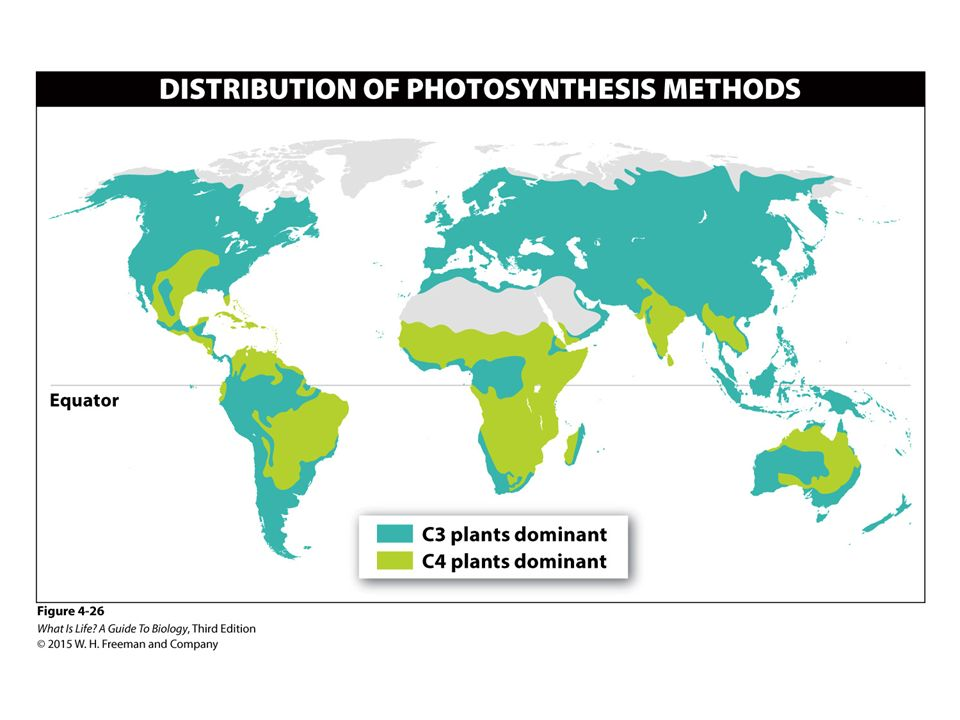 C4 Plants
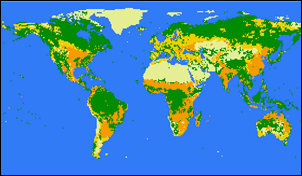 C4: Orange      C3 : Yellow and Green
4 % of Plants are C4       18% of Crops are C4
Evolved from C3 about 25 Million years ago
Structure of a Leaf
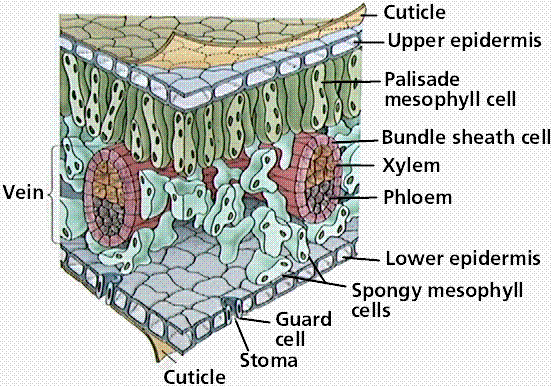 C3 Plants Guard Cells
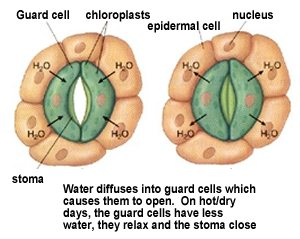 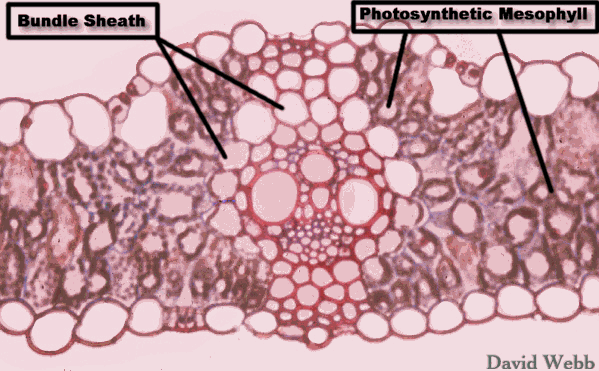 In C3 plants the Bundle Sheath has no Chloroplasts but in C4 plants they do.
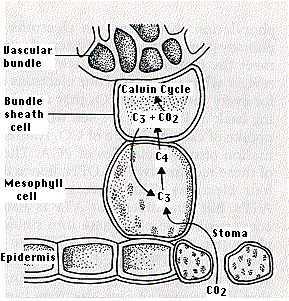 C4 and CAM
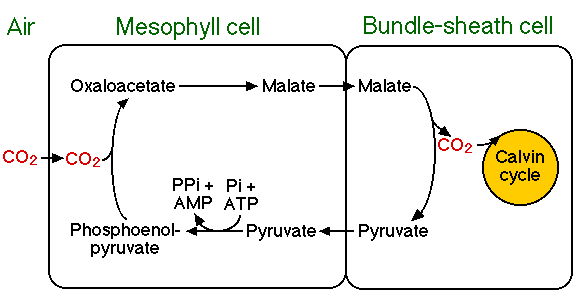 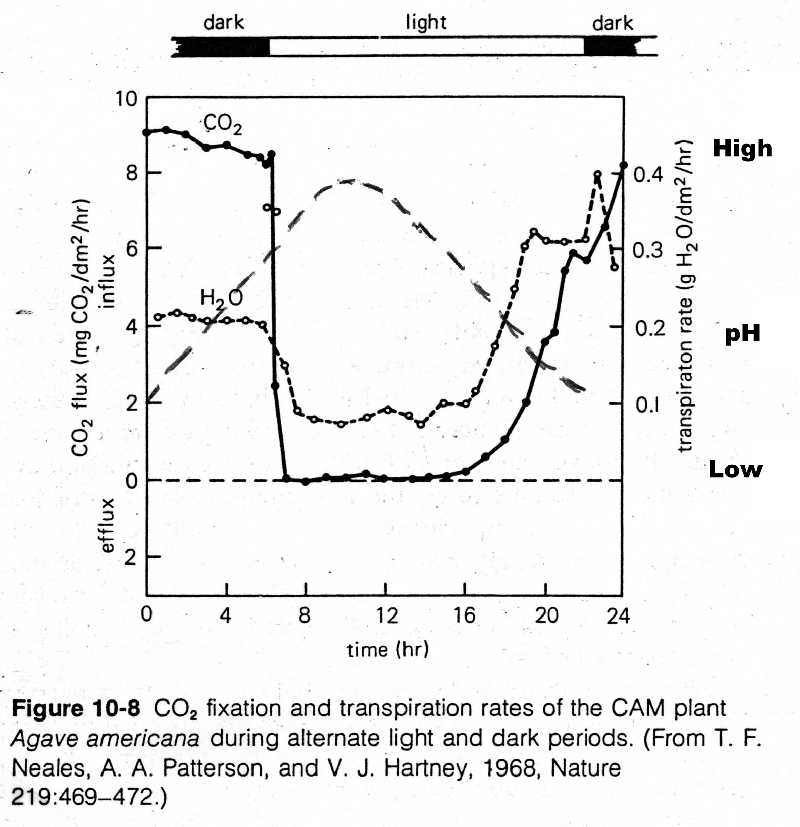 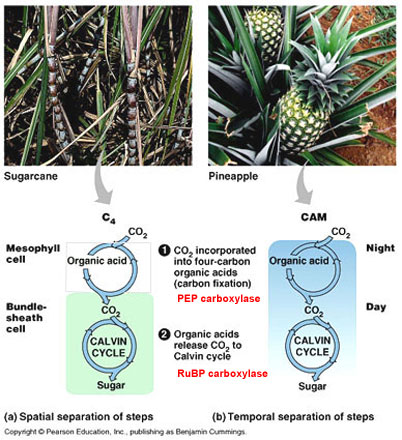 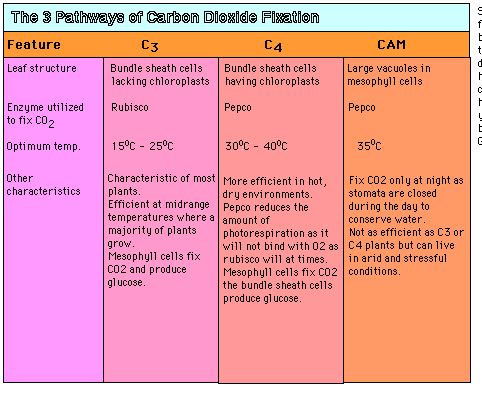 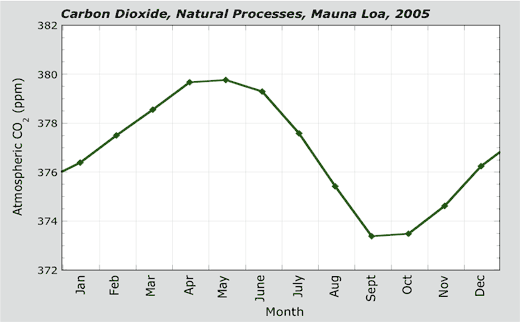 Hit 400 ppm in May 2017.  First time in last 10,000 yrs.
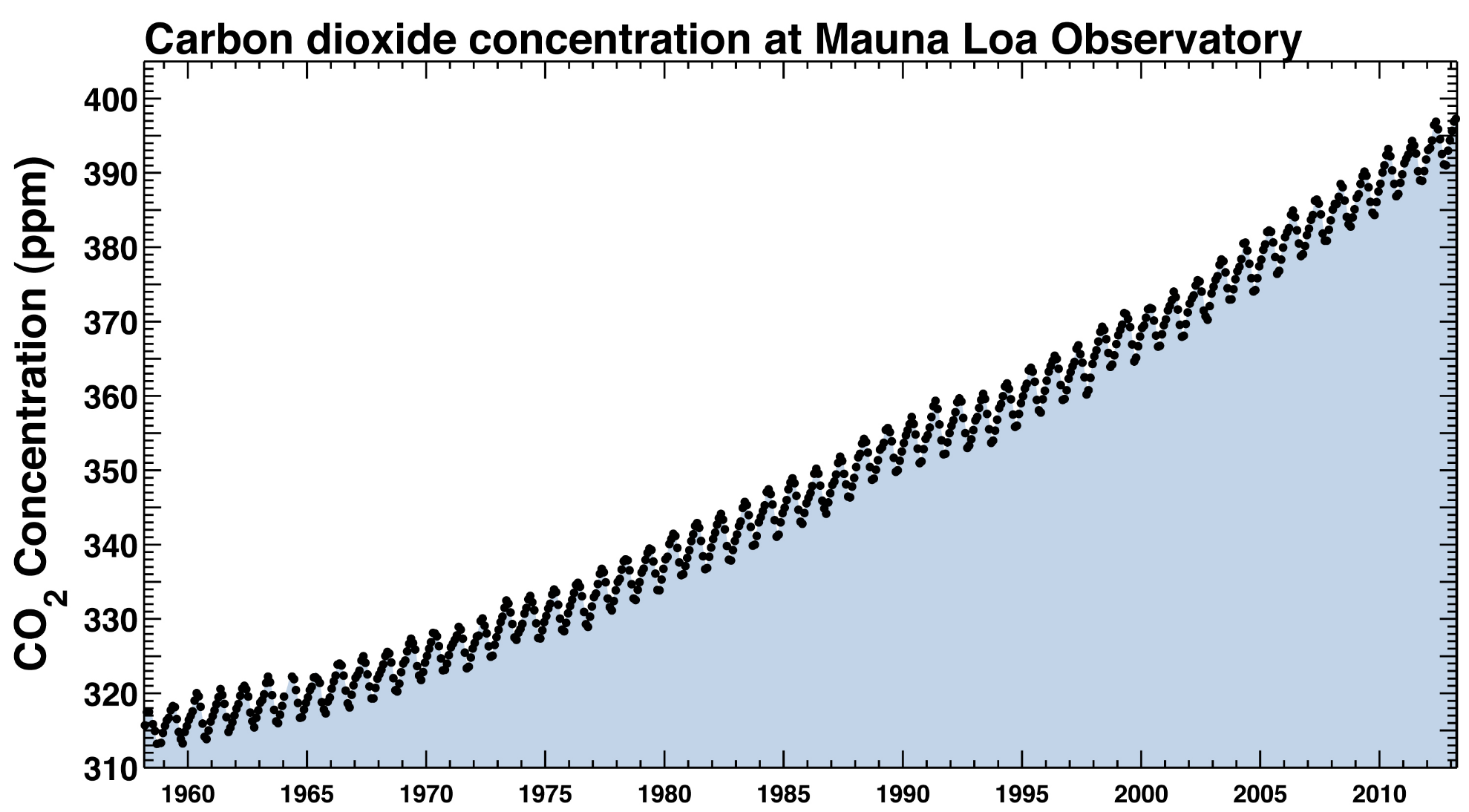 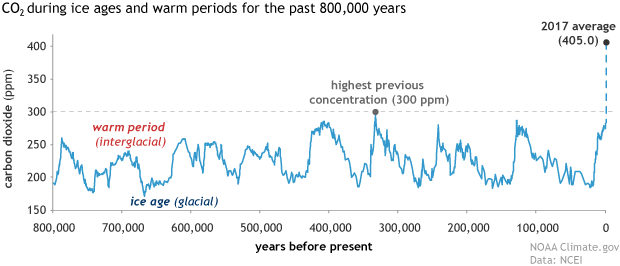 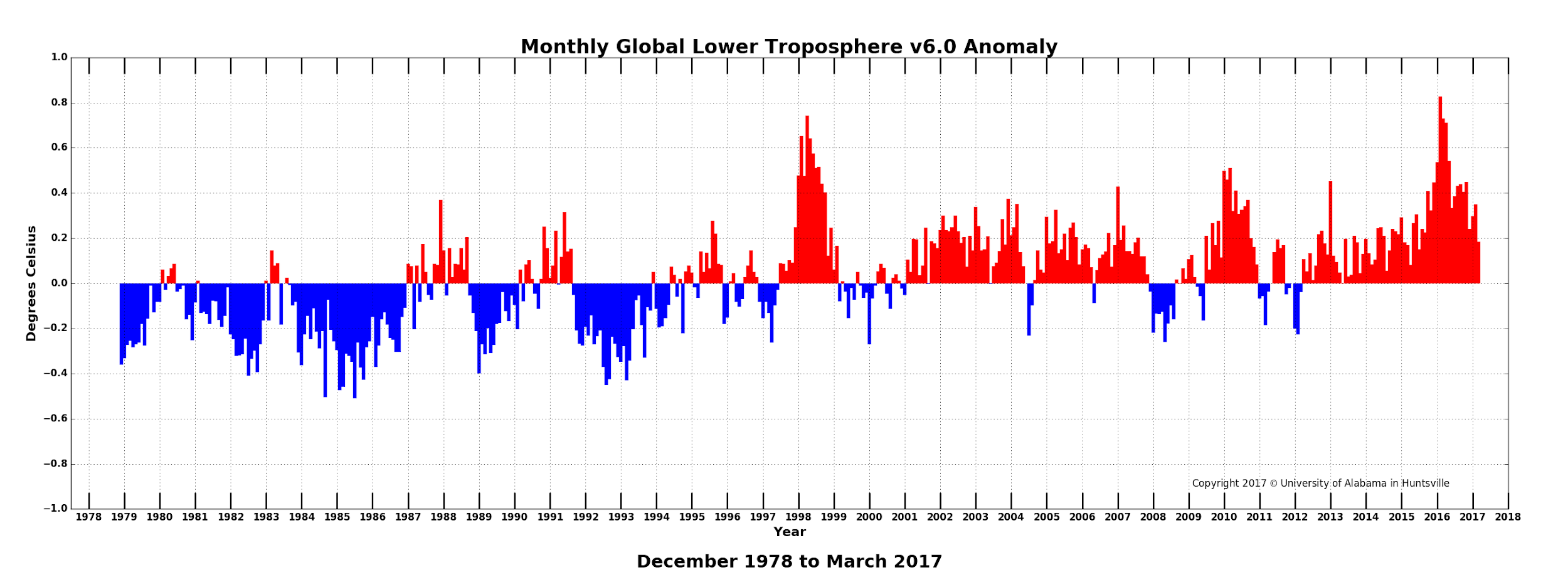